Dell G Series | Gaming Laptops
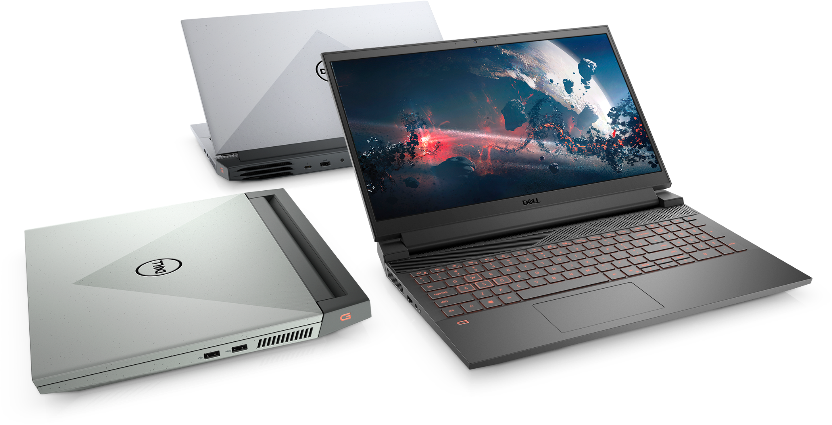 Dell G Series | Awards & Reviews
Dell G5 15 SE  
“The Best Cheap Gaming Laptops for 2021: Best for an Extra Emphasis on CPU Power" — PCMag
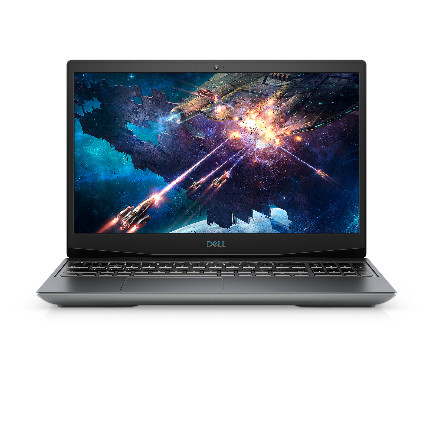 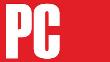 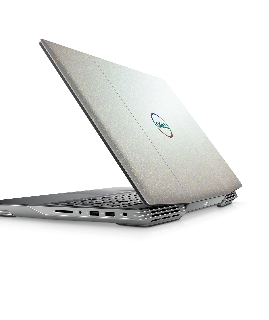 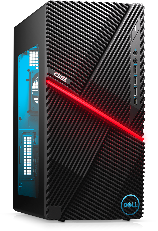 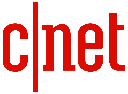 Dell G5 15 
"Best Gaming Laptops for 2021" inclusion, "Best gaming value under $1,000" — CNET
Dell G5 Gaming Desktop 
"Best computer 2021: roundup winner " — Tech Radar
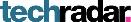 [Speaker Notes: Tech Radar: Best computers 2021: the best PCs you can buy | TechRadar]
Dell G Series | Laptops
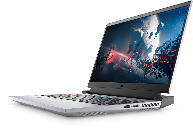 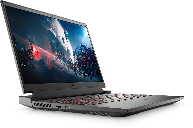 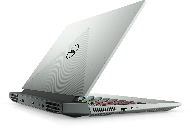 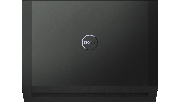 [Speaker Notes: G3:
15”: up to 8 hours 32 minutes of Mobile Mark 14 battery life (i7, 1060MQ, FHD, 6GB GDDR5 video memory, 8GB DDR4 2666MHz (4Gx2), 128G SSD +1TB 5.4 HDD)
The Dell G3 15 starting weight* is 5.4 lb (2.45 kg) when equipped with 8th Generation Intel® Core™ i5-8300HQ Processor, NVIDIA® GeForce® GTX 1050Ti, 4GB GDDR5 video memory, 8GB DDR4 2666MHz (8Gx2), 128G SSD +1TB 5.4 HDD, FHD non-touch display, non-backlit keyboard, 4 cell 56WHr battery, as tested by Dell labs March 31, 2018.***

17”: up to 7 hours 57 minutes of Mobile Mark 14 battery life (i7, 1050Ti, FHD, 4GB GDDR5 video memory, 16GB DDR4 2666MHz (8Gx2), 128G SSD +1TB 5.4 HDD)
The Dell G3 17 starting weight* is 6.46 lb (2.93 kg) when equipped with 8th Generation Intel® Core™ i5-8300HQ Processor, NVIDIA® GeForce® GTX 1050Ti, 4GB GDDR5 video memory, 16GB DDR4 2666MHz (8Gx1), 128G SSD +1TB 5.4 HDD, FHD non-touch display, non-backlit keyboard, 4 cell 56WHr battery, as tested by Dell labs March 31, 2018, , options & configurations are subject to regional availability.***

G5:
The new Dell G5 15 has up to 10 hours 38 minutes of Mobile Mark 14 battery life with DPST, Vari-Bright or DBC enabled (if supported), when equipped with 8th Generation Intel® Core™ i5-8300HQ Processor, Intel UHD Graphics 630 and NVIDIA GTX1050Ti graphics with 8GB GDDR5 dedicated memory, 8GB x 1 DDR4 system memory,128G SSD +1TB 5.4 HDD, FHD non-touch display, Windows 10 and 60WHr* battery, as tested by Dell labs 12/22/2018..**
The Dell G5 15 starting weight* is 5.9 lb (2.68kg)  when equipped with 8th Generation Intel® Core™ i5 Processor, Intel UHD Graphics 630 and NVIDIA GTX1050Ti graphics with 4GB GDDR5 dedicated memory, 8GB x 1 DDR4 system memory, 128G SSD +1TB 5.4 HDD, FHD non-touch display, non-backlit keyboard and a 60WHr battery, as tested by ODM labs 12/22/2018, options & configurations are subject to regional availability.***

G7:
15”: The Dell G7 15 has up to X hours XX minutes of Mobile Mark 14 battery life with DPST enabled, when equipped with 8th Generation Intel® Core™ i5-8300HQ Processor, Intel UHD Graphics 630 and NVIDIA GTX 1050Ti graphics, 4GB GDDR5, 8GB DDR4 2666MHz (8Gx1), 128GB SSD and 1TB 5400 RPM, FHD non-touch display, Windows 10 and 60WHr* battery, as tested by Dell labs February 26, 2018.**
The Dell G7 15 starting weight* is 5.5 lb (2.49 kg) when equipped with 8th Generation Intel® Core™ i5-8300HQ Processor, Intel UHD Graphics 630 and NVIDIA GTX 1050Ti graphics, 4GB GDDR5, 8GB DDR4 2666MHz (8Gx1), 128GB SSD + 1TB 5400 RPM, FHD non-touch display, non-backlit keyboard and a 60WHr battery, as tested by ODM labs 12/22/2018 , options & configurations are subject to regional availability.***

17”: 
15”: The Dell G7 17 has up to X hours XX minutes of Mobile Mark 14 battery life with DPST enabled, when equipped with 8th Generation Intel® Core™ i5-8300HQ Processor, Intel UHD Graphics 630 and NVIDIA RTX 2060 graphics, 8GB GDDR5, 8GB DDR4 2666MHz (8Gx1), 128GB SSD and 1TB 5400 RPM, FHD non-touch display, Windows 10 and 60WHr* battery, as tested by Dell labs February 26, 2018.**
The Dell G7 17 starting weight* is 6.93 lb (3.14 kg) when equipped with 8th Generation Intel® Core™ i5-8300HQ Processor, Intel UHD Graphics 630 and NVIDIA RTX 2060 graphics, 8GB GDDR5, 8GB DDR4 2666MHz (8Gx1), 128GB SSD + 1TB 5400 RPM, FHD non-touch display, non-backlit keyboard and a 60WHr battery, as tested by ODM labs 12/22/2018 , options & configurations are subject to regional availability.***


*The stated Watt Hour (WHr) is not an indication of battery life.
** Battery life is based on Mobile Mark 2014 benchmark test, available at www.bapco.com. Test results are for comparative purposes only. Actual battery life may be significantly less than the test results and varies depending on product configuration and use, software, usage, operating conditions, power management settings and other factors. Maximum battery life will decrease with time.]
Dell G15 10th Gen
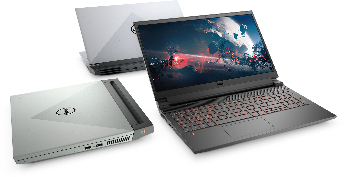 5510
Key Claims: Dell G15
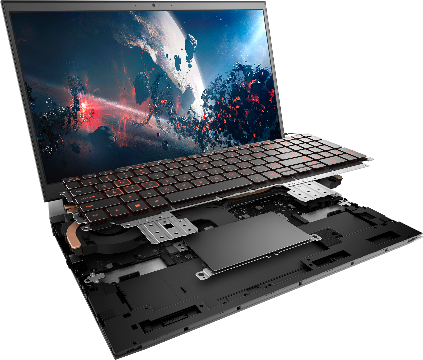 *The stated Watt Hour (WHr) is not an indication of battery life.
** Battery life is based on Mobile Mark 2014 benchmark test, available at www.bapco.com. Test results are for comparative purposes only. Actual battery life may be significantly less than the test results and varies depending on product configuration and use, software, usage, operating conditions, power management settings and other factors. Maximum battery life will decrease with time.
Dell G15 11th Gen
5511
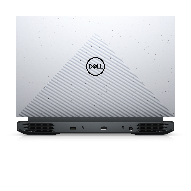 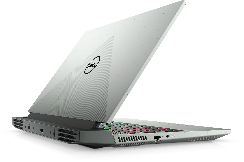 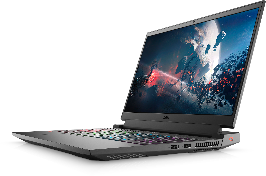 Key Claims: Dell G15 11th Gen
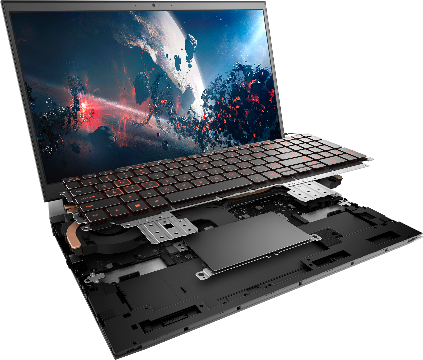 *The stated Watt Hour (WHr) is not an indication of battery life.
** Battery life is based on Mobile Mark 2014 benchmark test, available at www.bapco.com. Test results are for comparative purposes only. Actual battery life may be significantly less than the test results and varies depending on product configuration and use, software, usage, operating conditions, power management settings and other factors. Maximum battery life will decrease with time.
Dell G15 Ryzen Edition
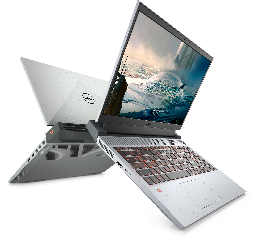 5515
Key Claims: Dell G5 15 Ryzen Edition (5515)
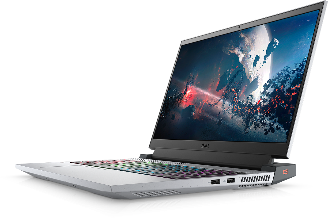 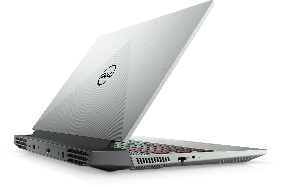 *The stated Watt Hour (WHr) is not an indication of battery life.
** Battery life is based on Mobile Mark 2014 benchmark test, available at www.bapco.com. Test results are for comparative purposes only. Actual battery life may be significantly less than the test results and varies depending on product configuration and use, software, usage, operating conditions, power management settings and other factors. Maximum battery life will decrease with time.
Dell G15 SE
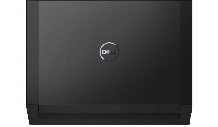 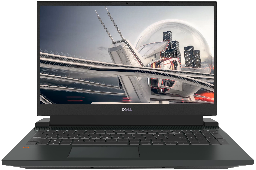 5511
Key Claims: Dell G15 SE
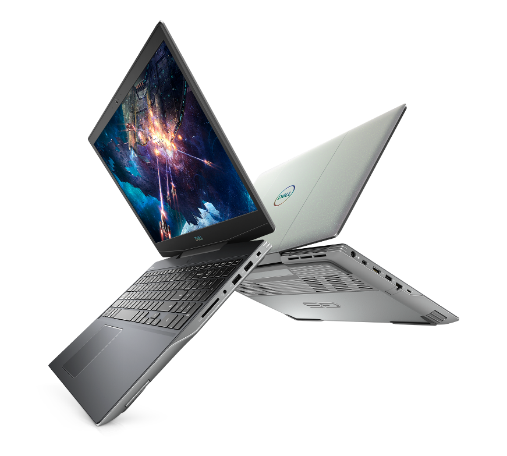 *The stated Watt Hour (WHr) is not an indication of battery life.
** Battery life is based on Mobile Mark 2014 benchmark test, available at www.bapco.com. Test results are for comparative purposes only. Actual battery life may be significantly less than the test results and varies depending on product configuration and use, software, usage, operating conditions, power management settings and other factors. Maximum battery life will decrease with time.
generational compare: Dell G15
[Speaker Notes: Selek vs Sif]
generational compare: Dell G15 10th Gen vs 11th Gen
[Speaker Notes: Sif CML + Sif TGL/Sif SE]